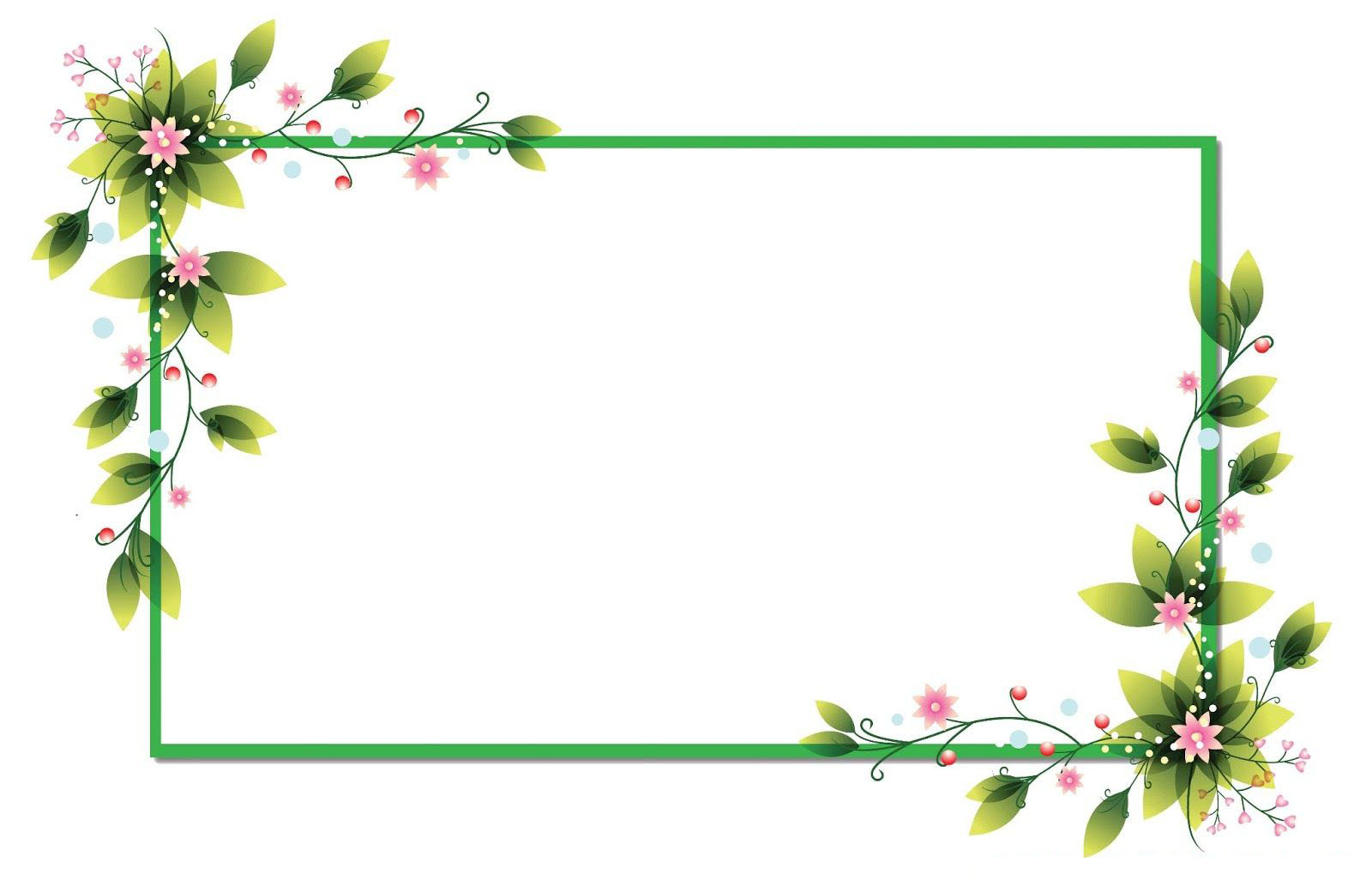 Kmlk,ll
GIÁO ÁNLĩnh vực: Làm quen văn họcChủ đề: Gia Đình
Đề tài: Thơ “ Thăm nhà bà”     Đối tượng: Trẻ 5-6 tuổiNgười thực hiện: Lê Thu Hường Trường MN Chu Văn An
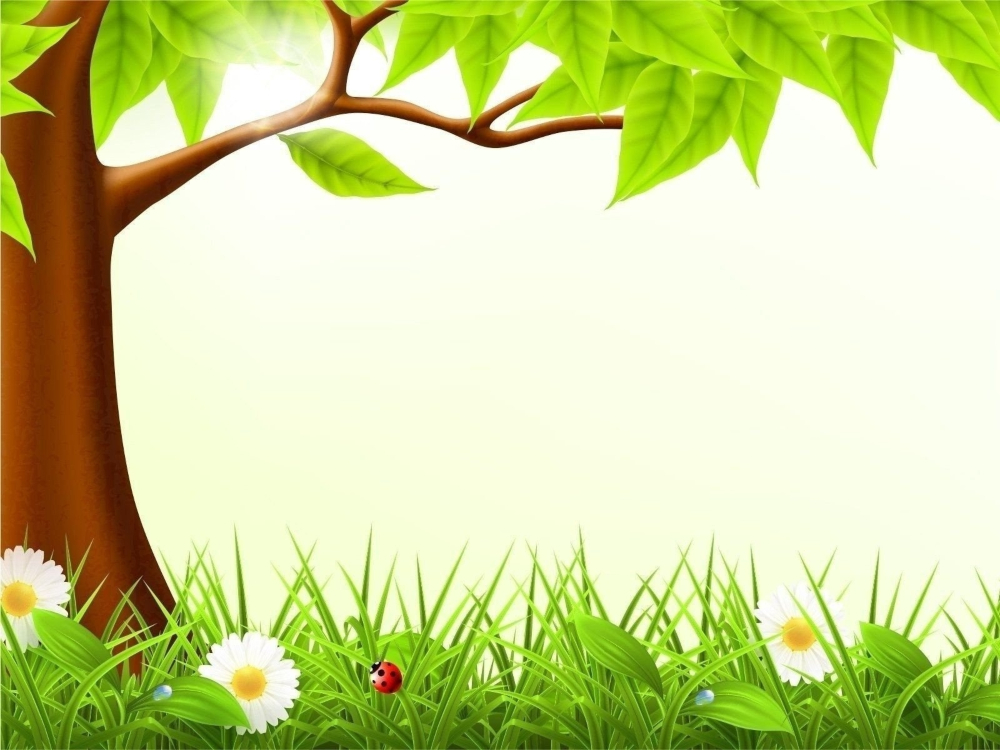 Hoạt động 1: Ổn định tổ chức
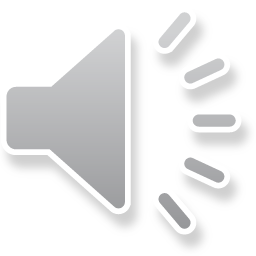 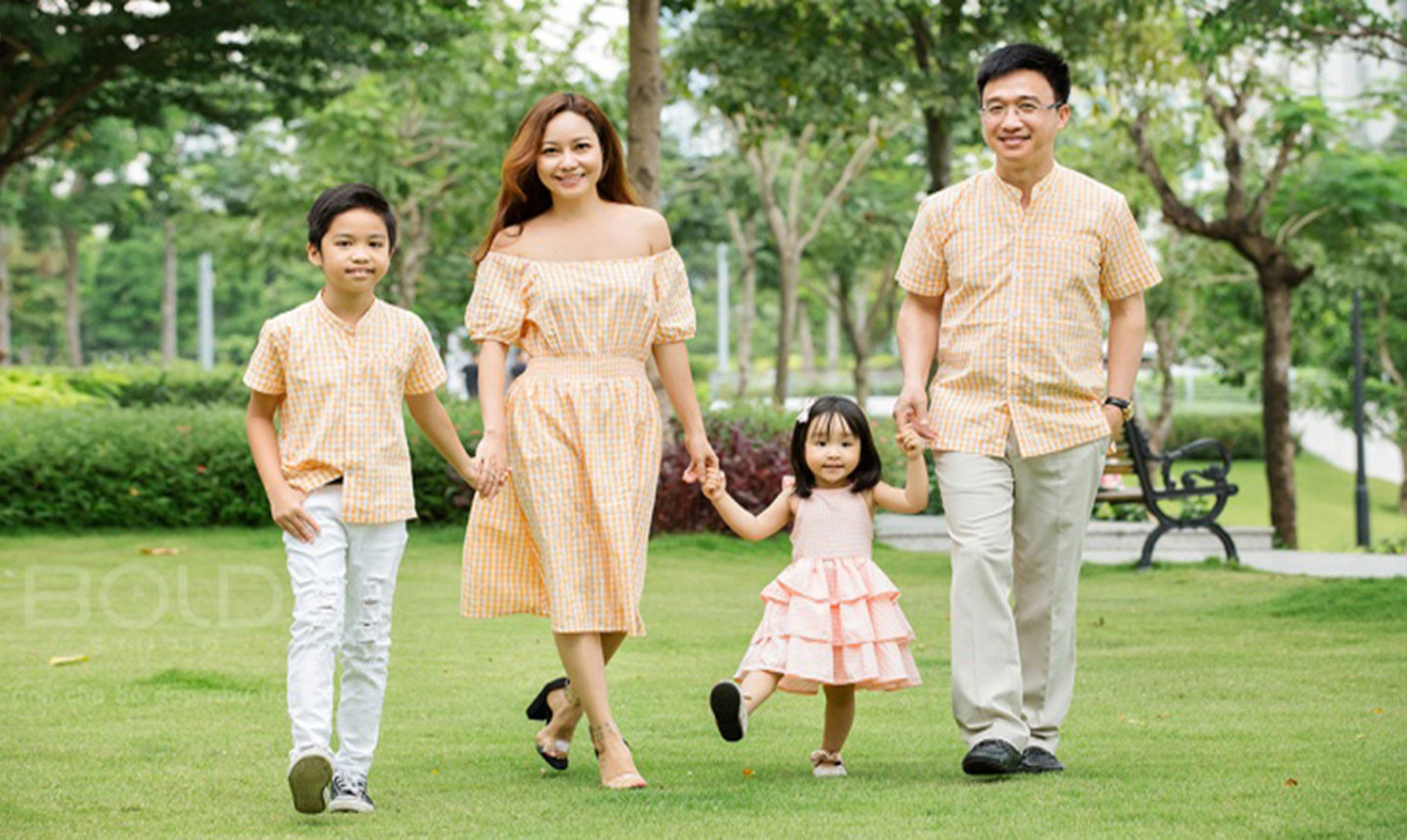 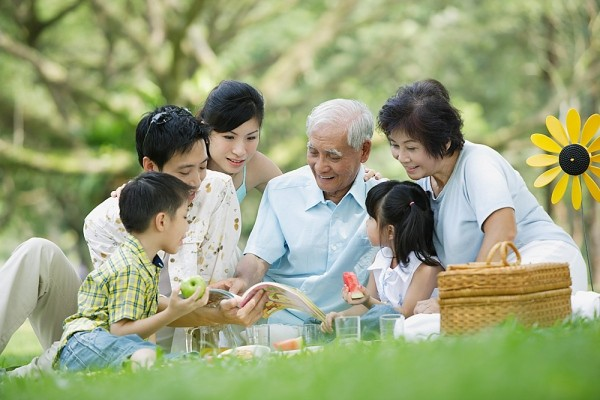 Hoạt động 2: Đọc cho trẻ nghe
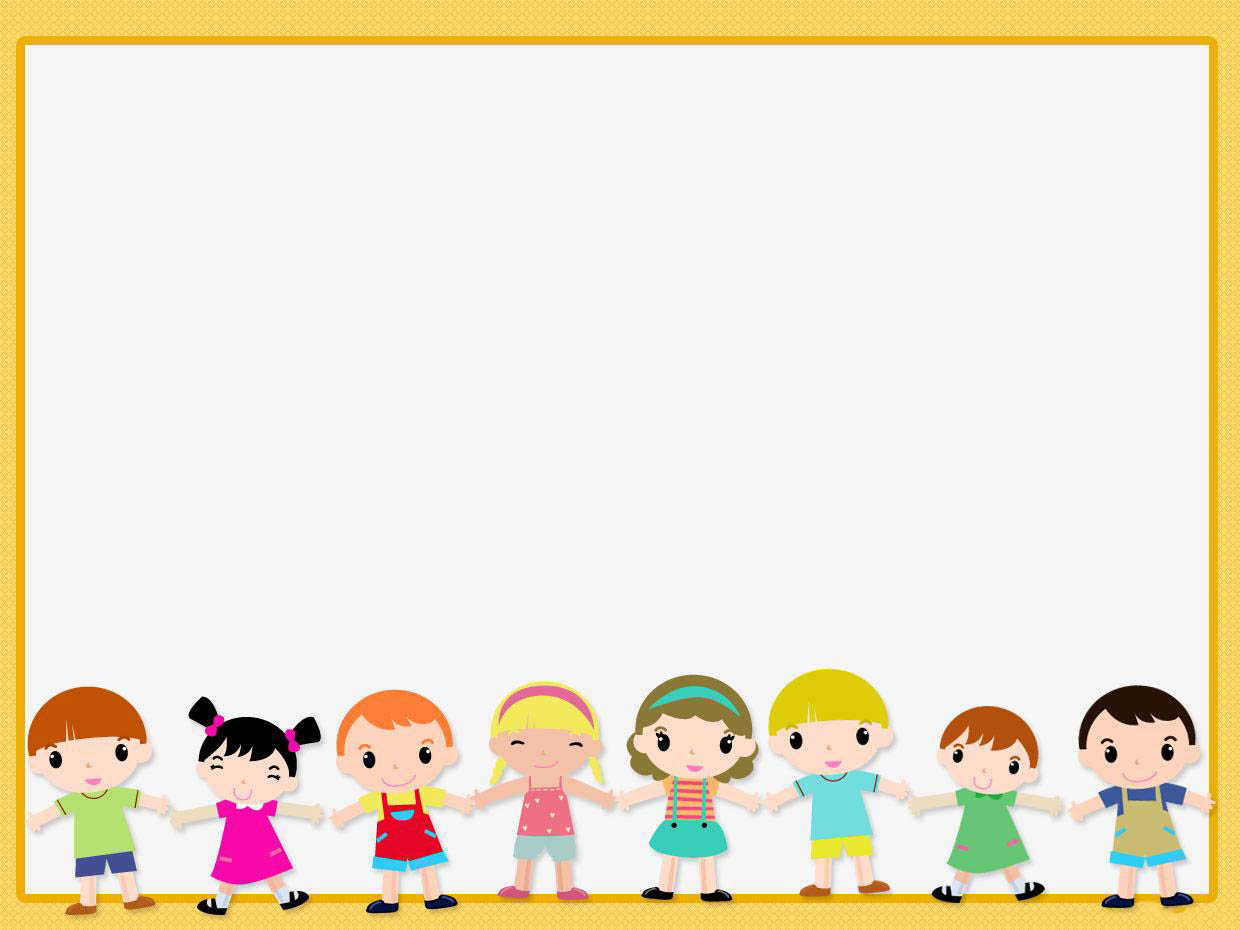 Lần 1: Đọc diễn cảm bài thơ
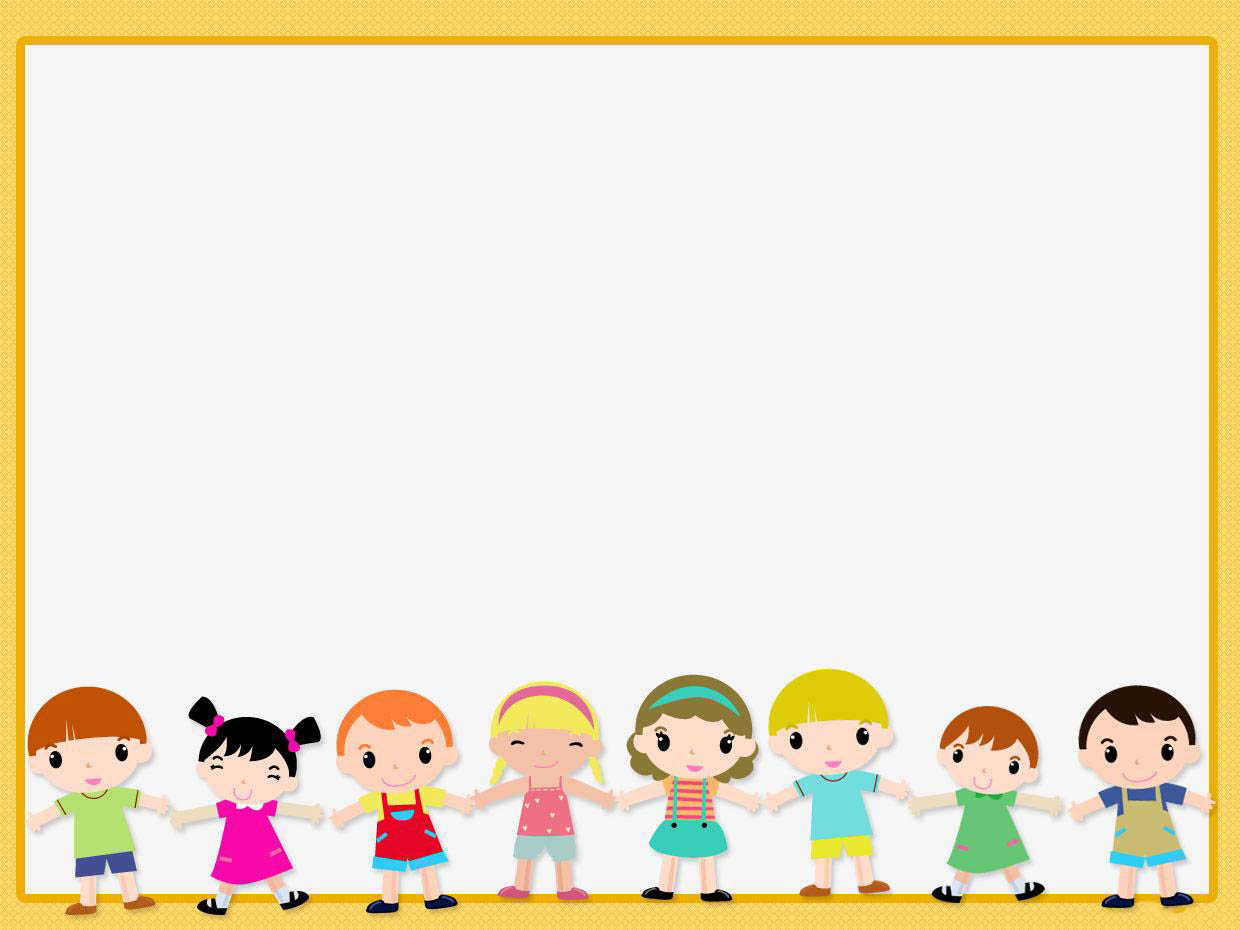 Lần 2: Đọc kết hợp tranh sa bàn
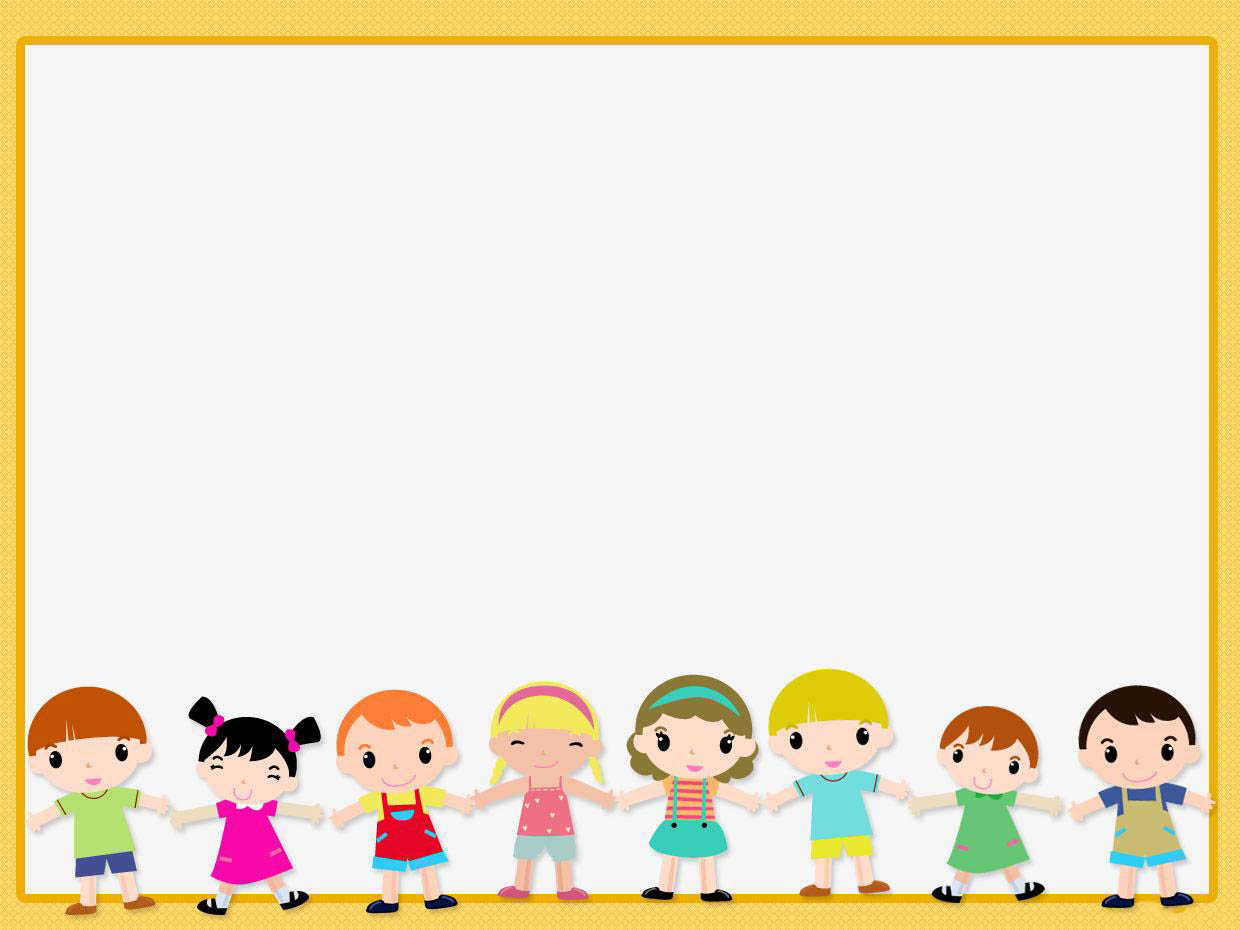 Lần 3: Đọc kết hợp tranh slide
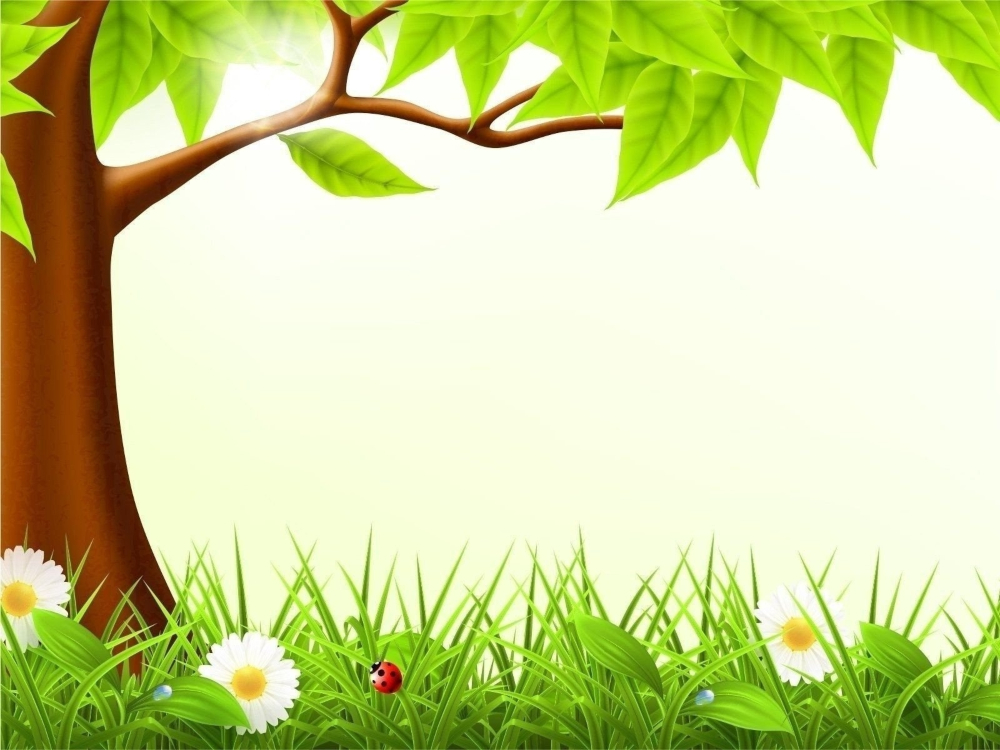 Hoạt động 3: Đàm thoại
Bài thơ cô vừa đọc là bài thơ gì?
- Bạn nhỏ đến thăm ai?
- Bà của bạn nhỏ có nhà không?
- Khi bà vắng nhà bạn nhỏ đã làm gì?
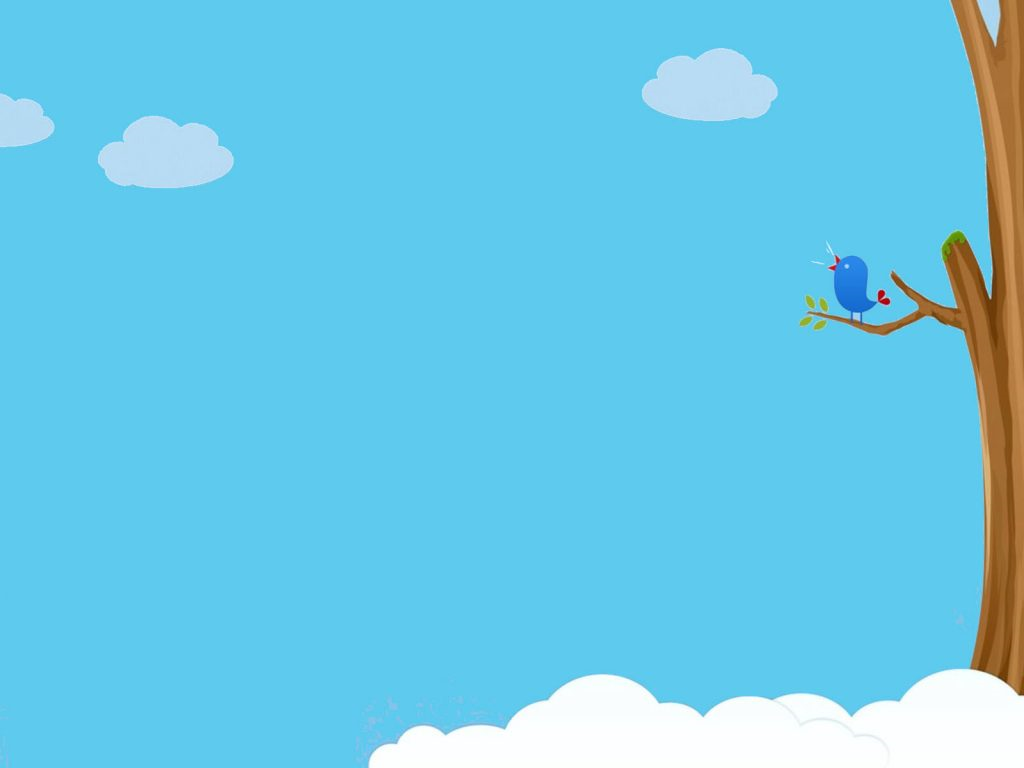 Hoạt động 4: Dạy trẻ  đọc thơ
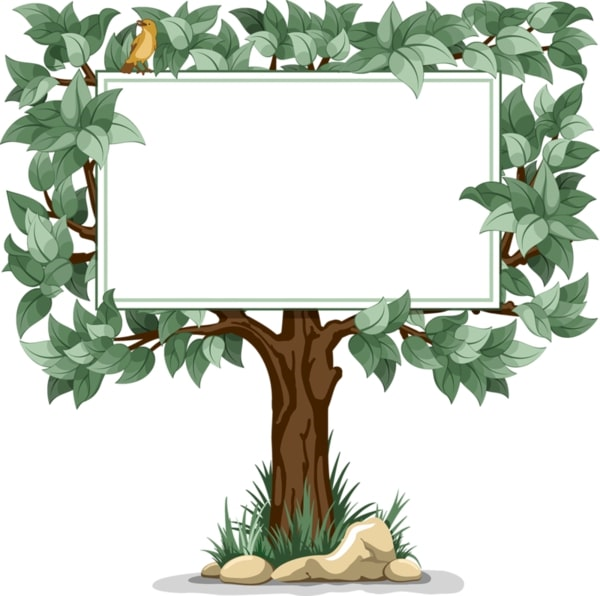 Trò chơi: Đọc nối tiếp theo yêu cầu của cô
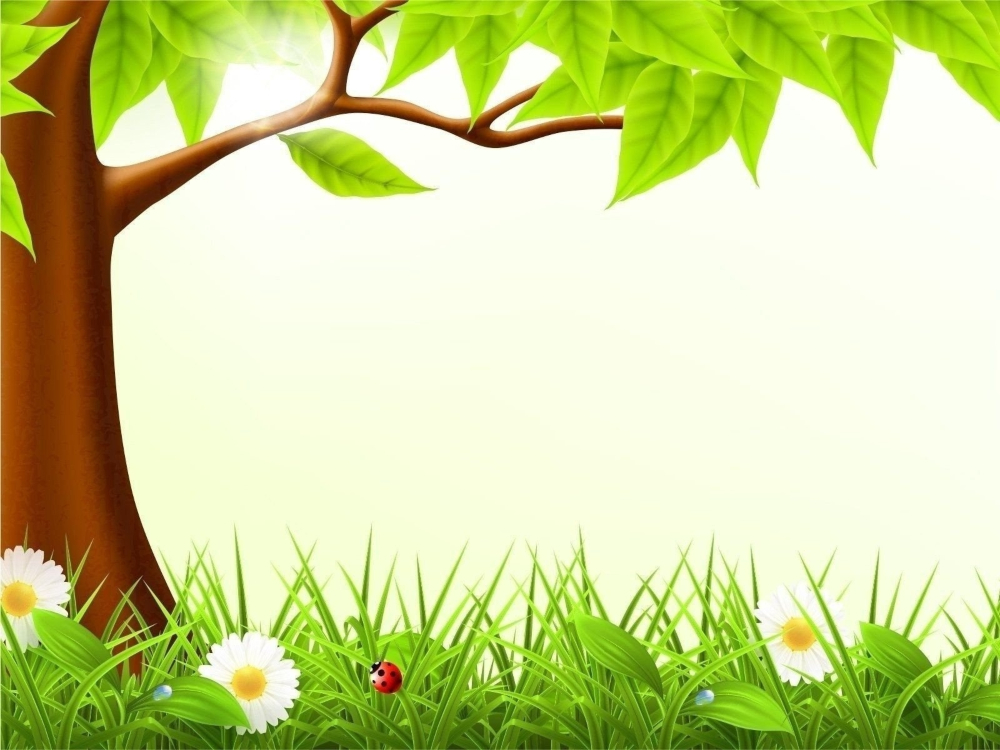 Hoạt động 5: Hát vận động “ Cháu yêu bà”